EFICIENCIAS Y EFICACIAS
A veces se suele confundir la eficiencia con eficacia y se les da el mismo significado; y la realidad es que existe una gran diferencia entre ser eficiente y ser eficaz.
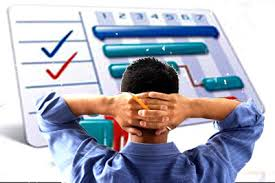 EFICIENCIA
Podemos definir la eficiencia como la relación entre los recursos utilizados en un proyecto y los logros conseguidos con el mismo
Se entiende que la eficiencia se da cuando se utilizan menos recursos para lograr un mismo objetivo. O al contrario, cuando se logran más objetivos con los mismos o menos recursos.
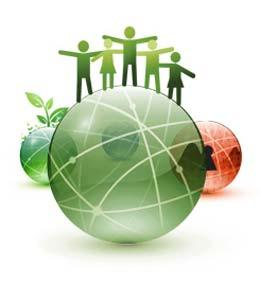 EFICACIA
Respecto a la eficacia, podemos definirla como el nivel de consecución de metas y objetivos. La eficacia hace referencia a nuestra capacidad para lograr lo que nos proponemos.
Ejemplo: se es eficaz si nos hemos propuesto construir un edificio en un mes y lo logramos. Fuimos eficaces, alcanzamos la meta.
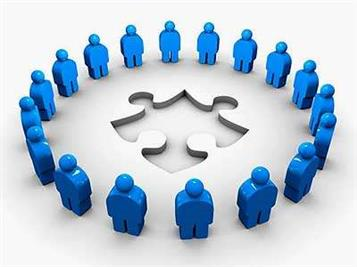 La eficacia difiere de la eficiencia en el sentido que la eficiencia hace referencia en la mejor utilización de los recursos, en tanto que la eficacia hace referencia en la capacidad para alcanzar un objetivo, aunque en el proceso no se haya hecho el mejor uso de los recursos.
Podemos ser eficientes sin ser eficaces y podemos ser eficaces sin ser eficientes. Lo ideal sería ser eficaces y a la vez ser eficientes.
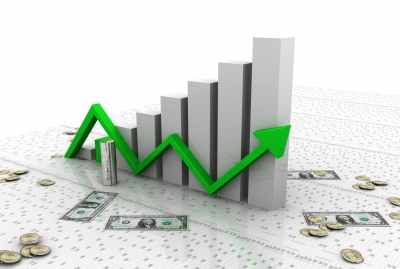 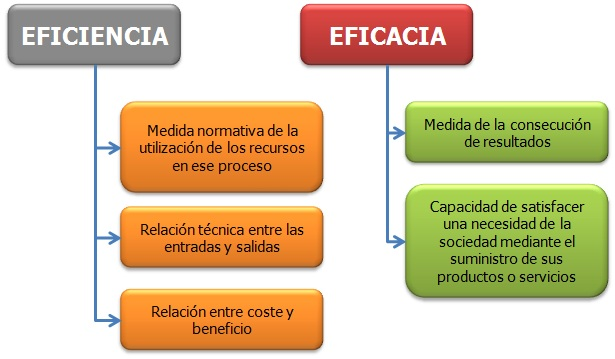